AOTrauma Masters Course―Current Concepts
Module 3, Case 4: Oblique tip amputation of the small finger with bone exposure
Davos Courses
December 2018
Learning objectives
Evaluate injury and identify the exposed anatomical structures
Emphasize importance of the functional requirements of the patient 
Explain usefulness and benefits to provide the fingertip with sensitive well-padded reconstruction as early as possible
Select in the reconstructive ladder of soft-tissue coverage the adequate procedure considering the injury presented
Case description
25-year-old man
Sustained a palmar oblique tip amputation of the small finger of his nondominant hand
Injury with an operating table saw
Patient was seen in the emergency department 2 hours after injury
Discuss
Describe the injury and patient requirements
Plan of reconstruction
The question of reconstruction versus early amputation
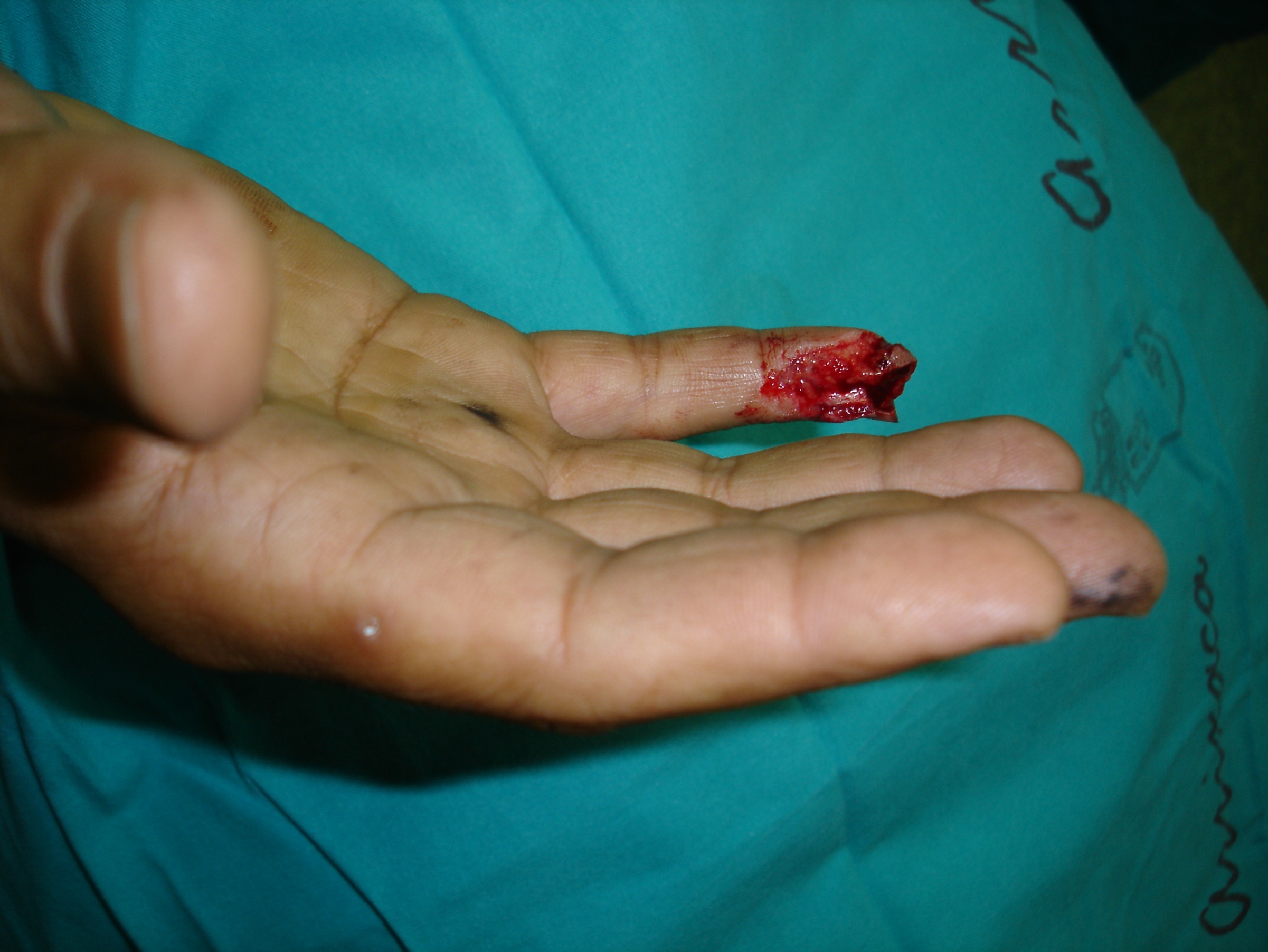 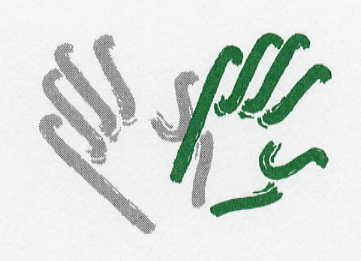 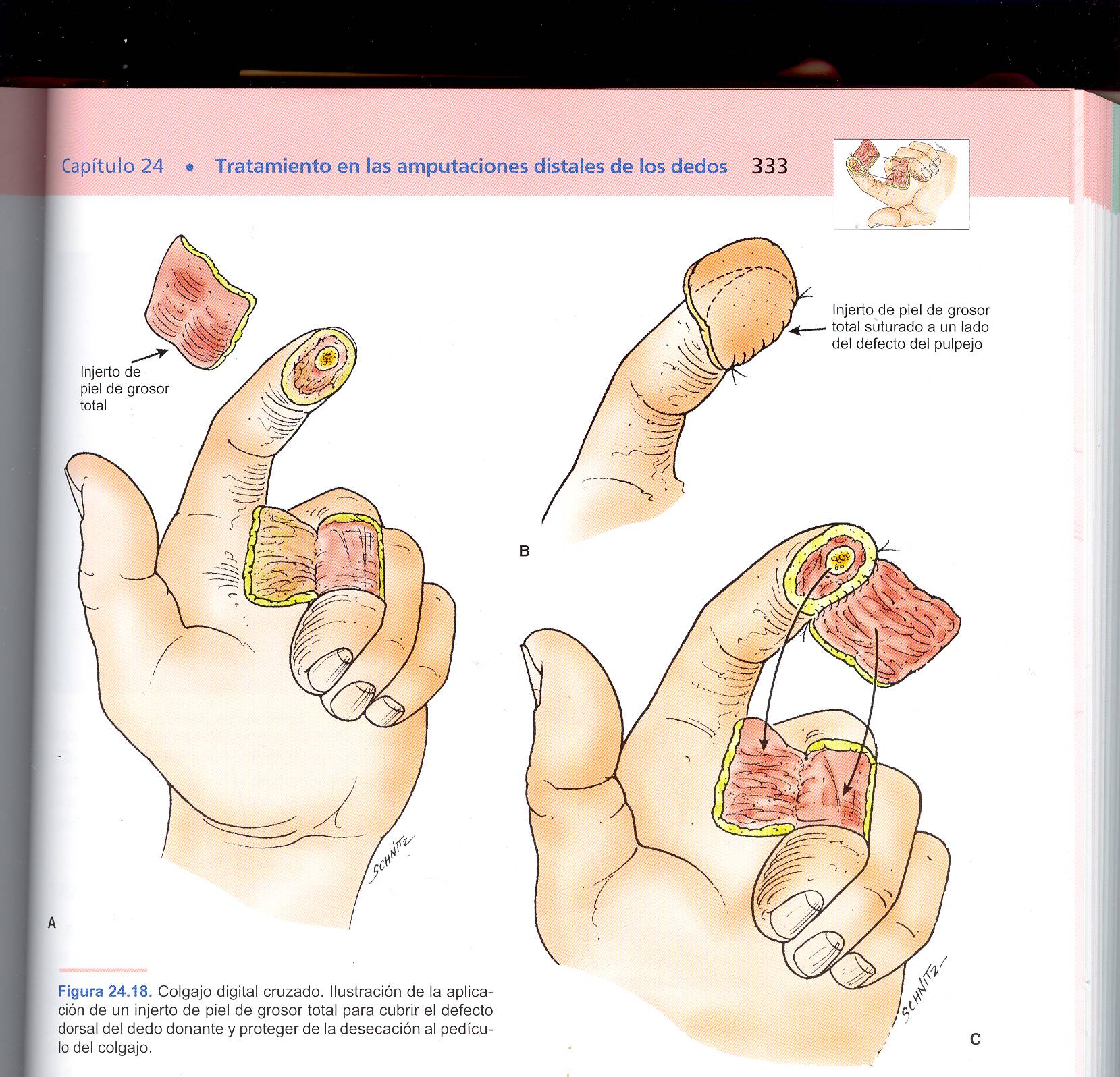 Cross-finger pedicle flap
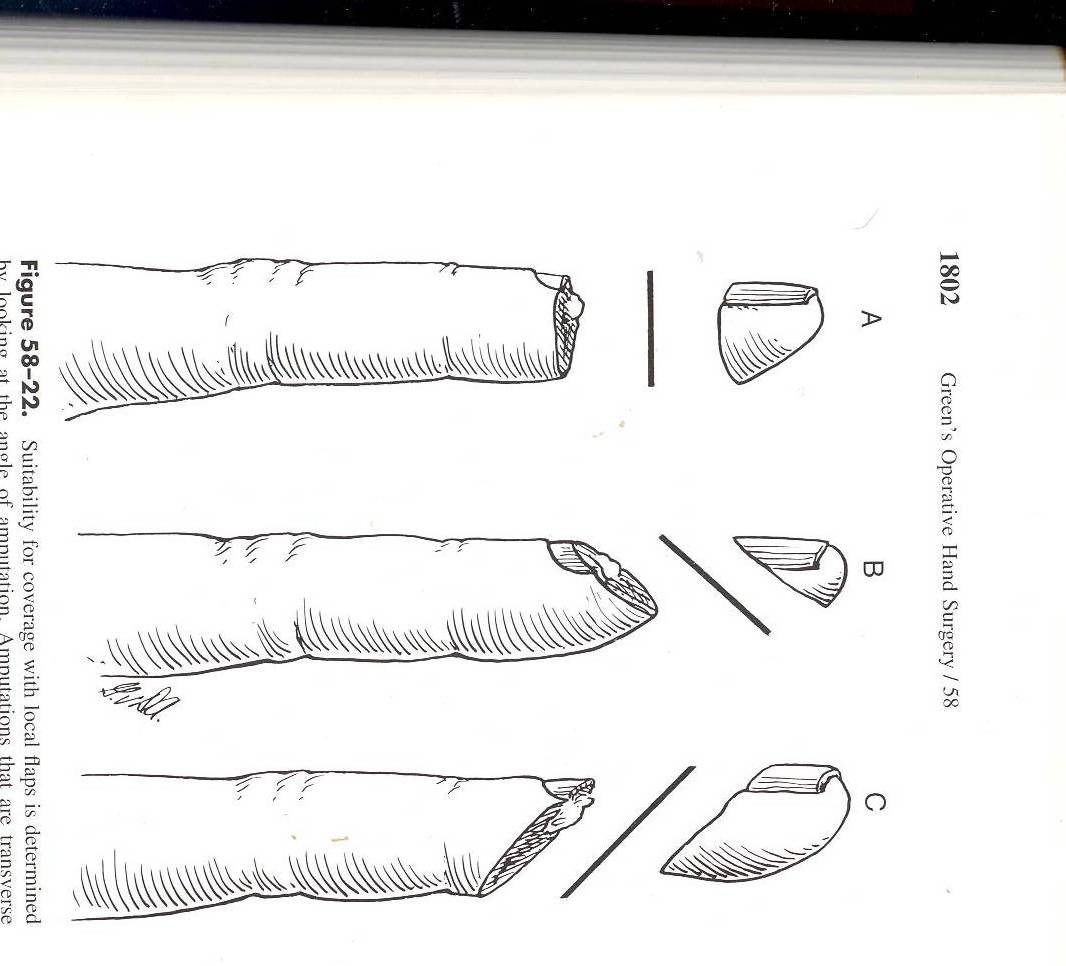 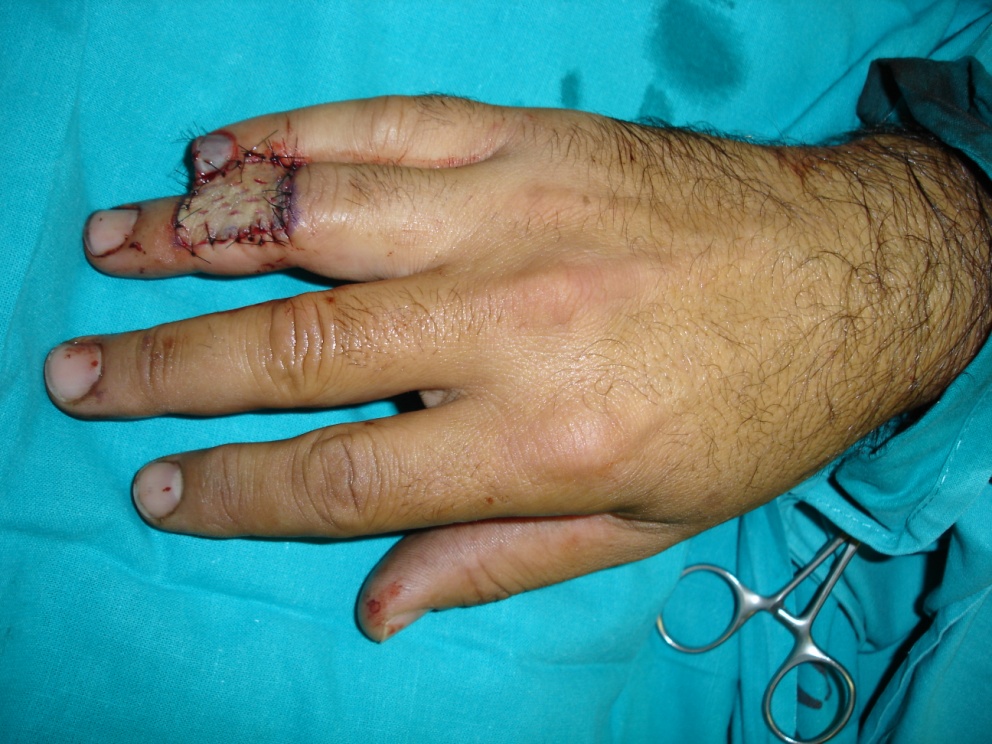 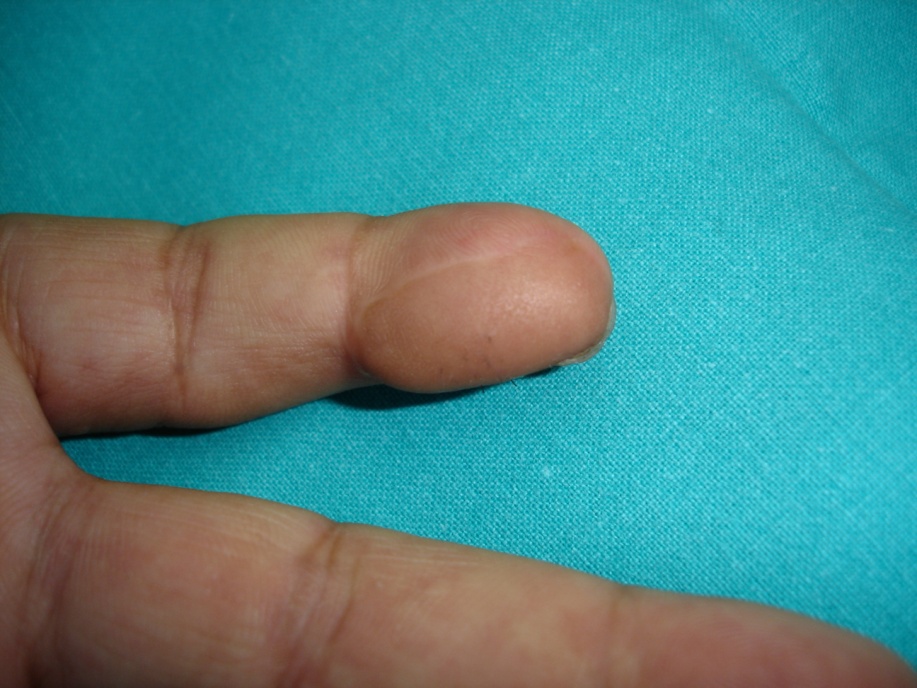 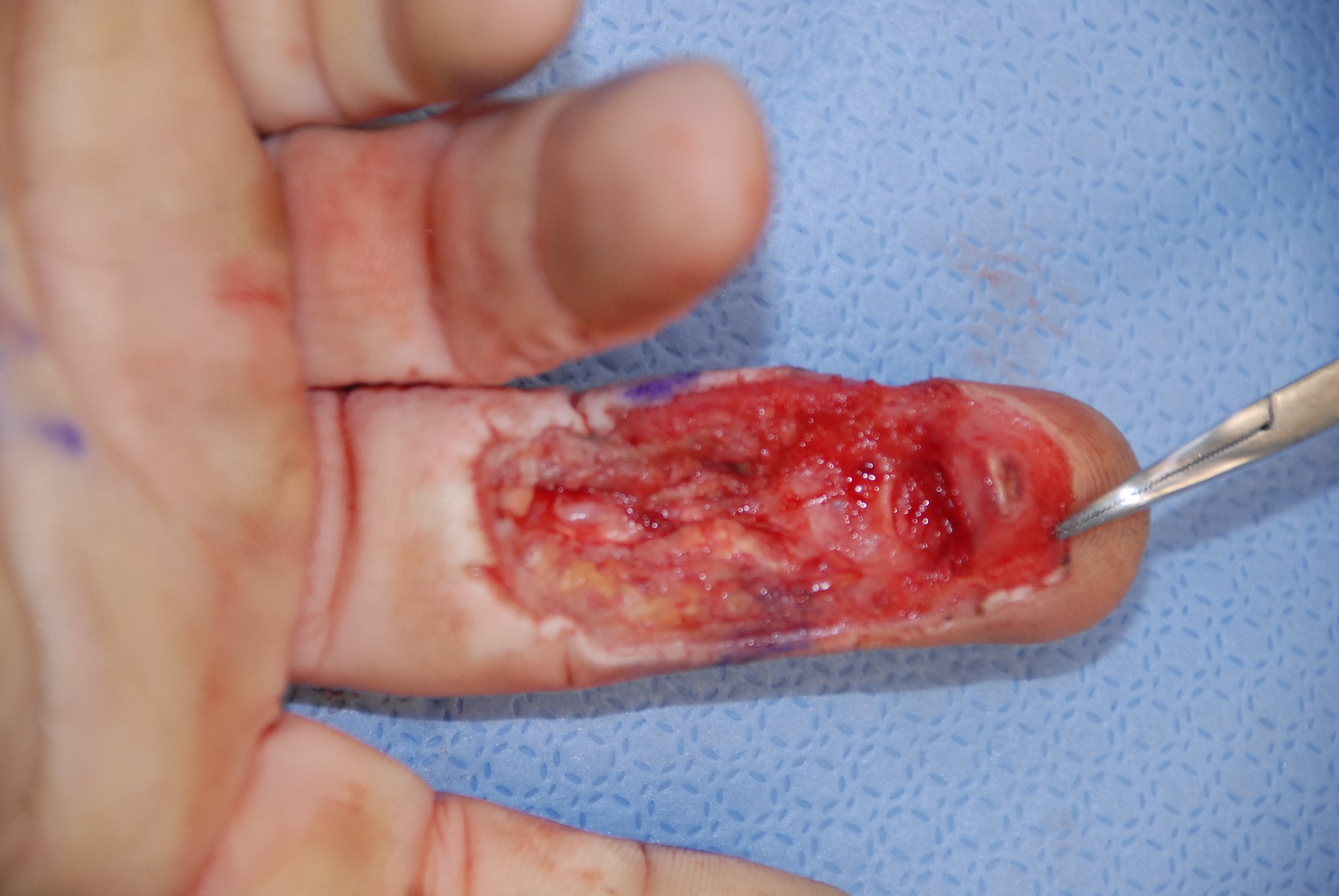 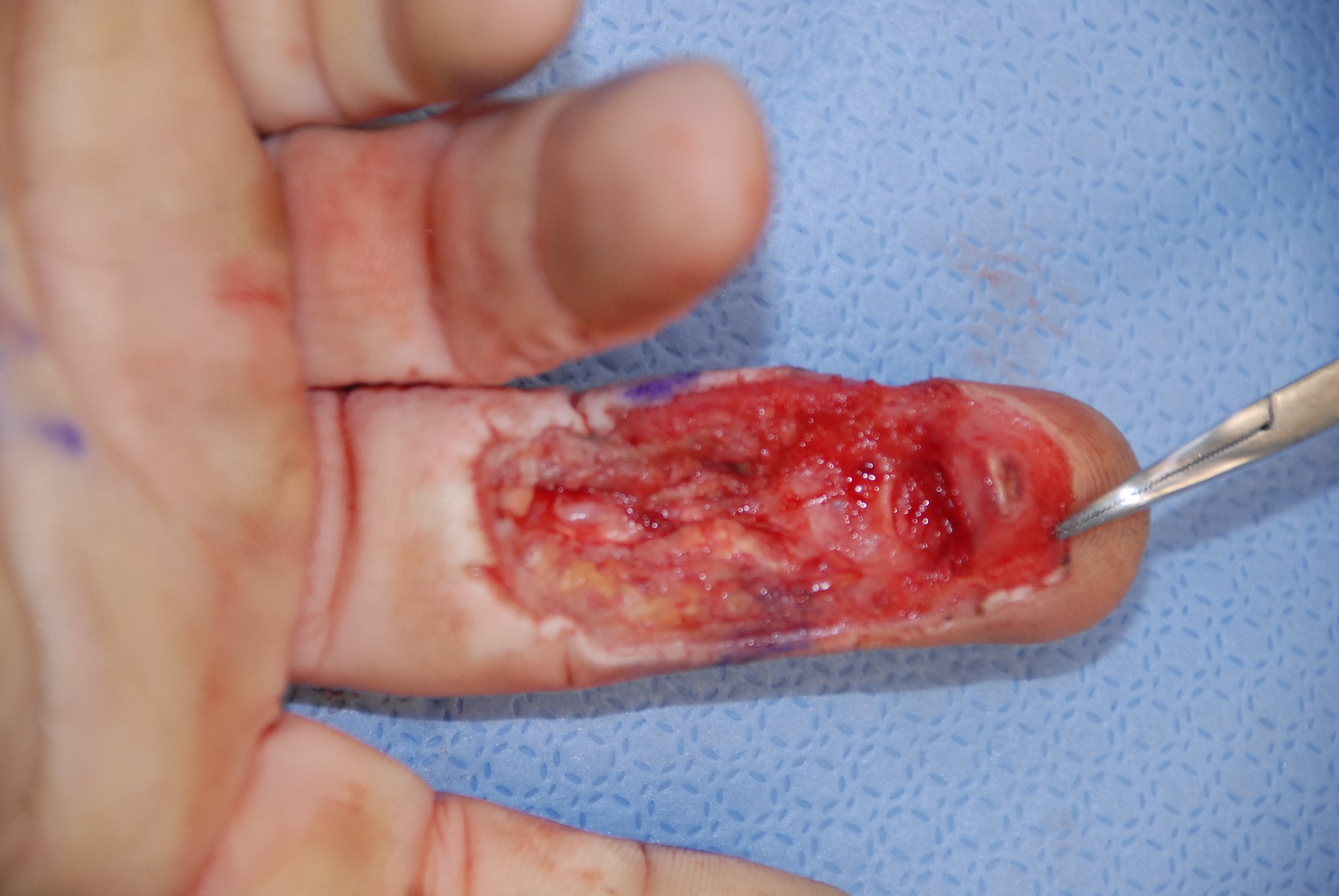 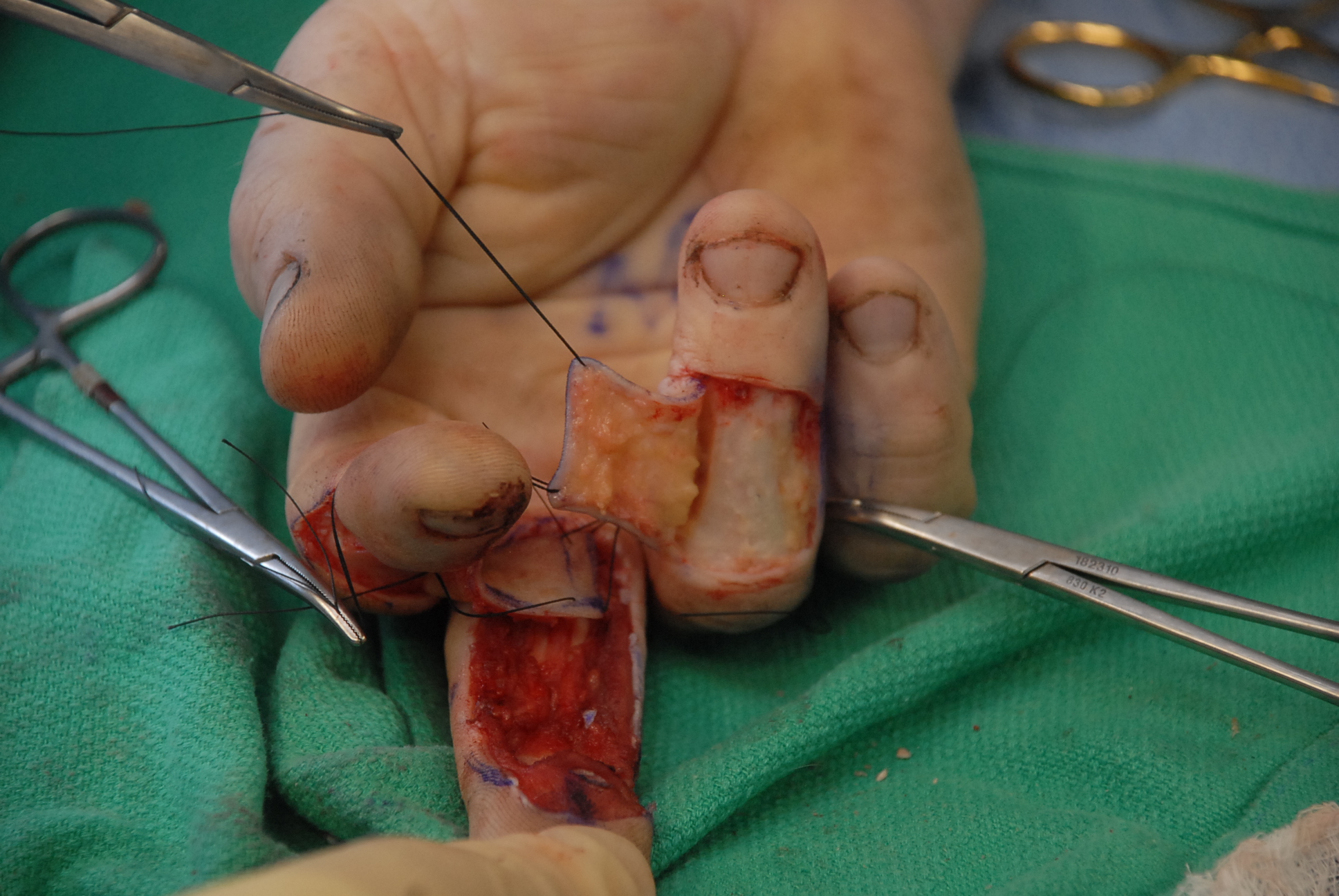 Double cross-finger flap
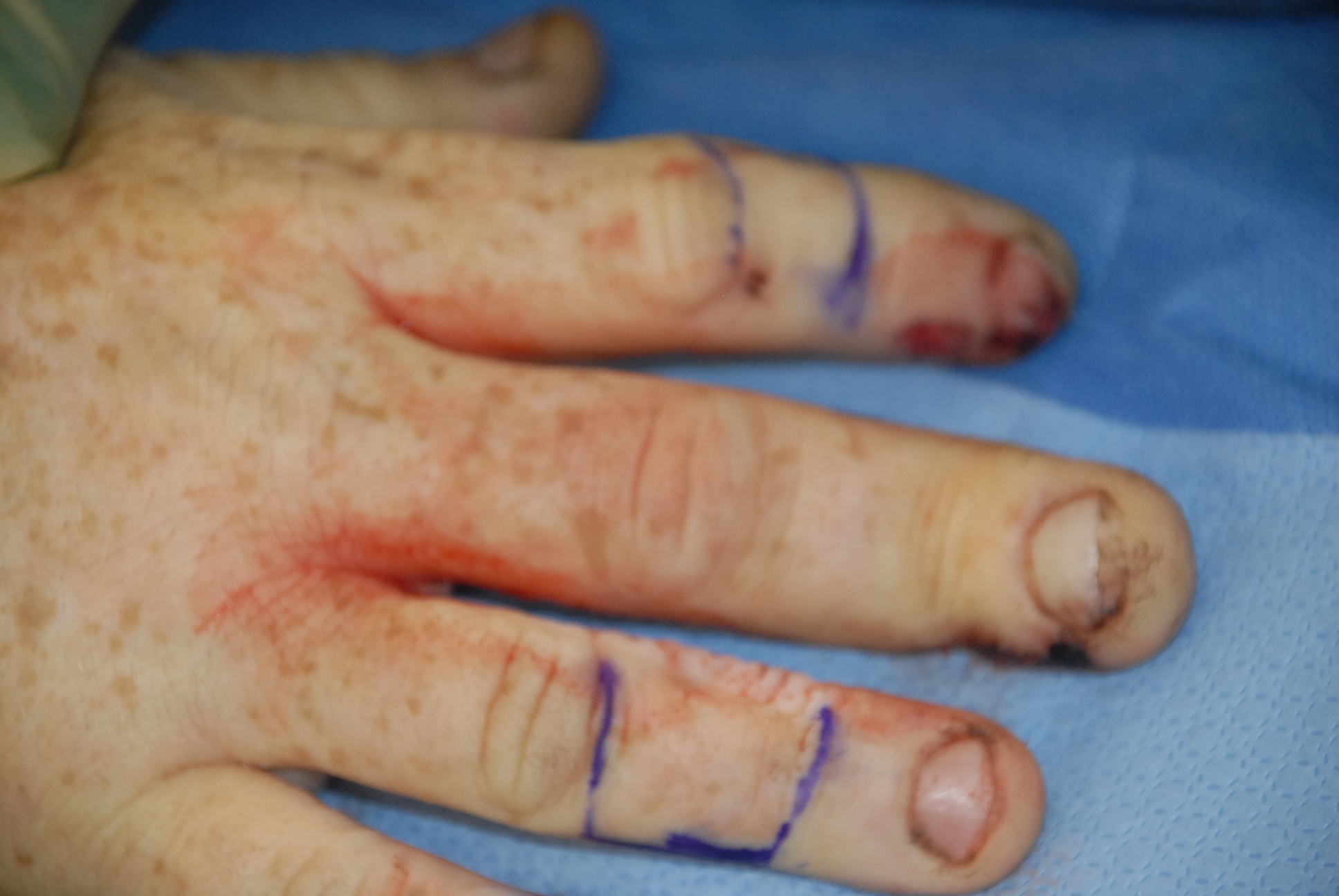 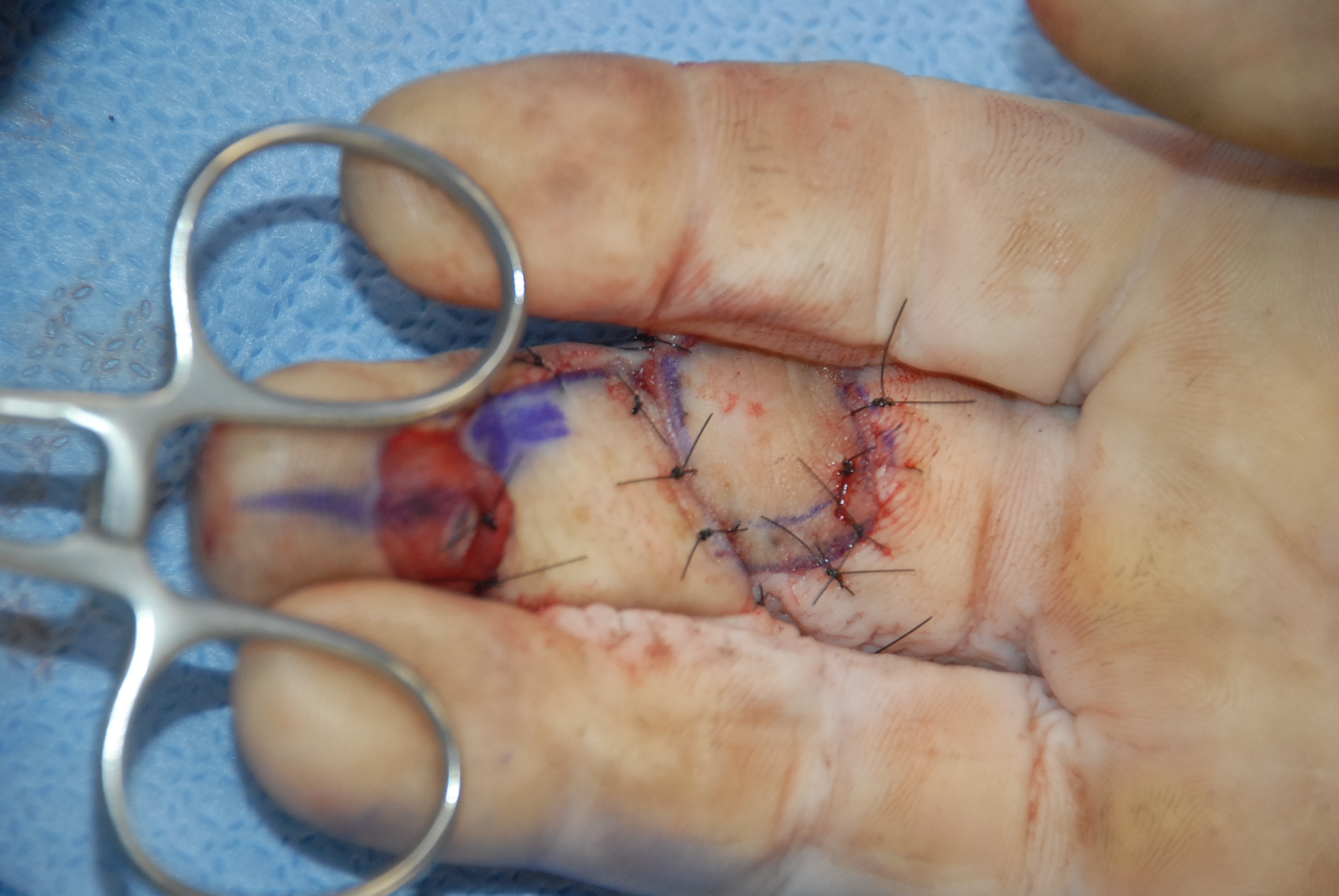 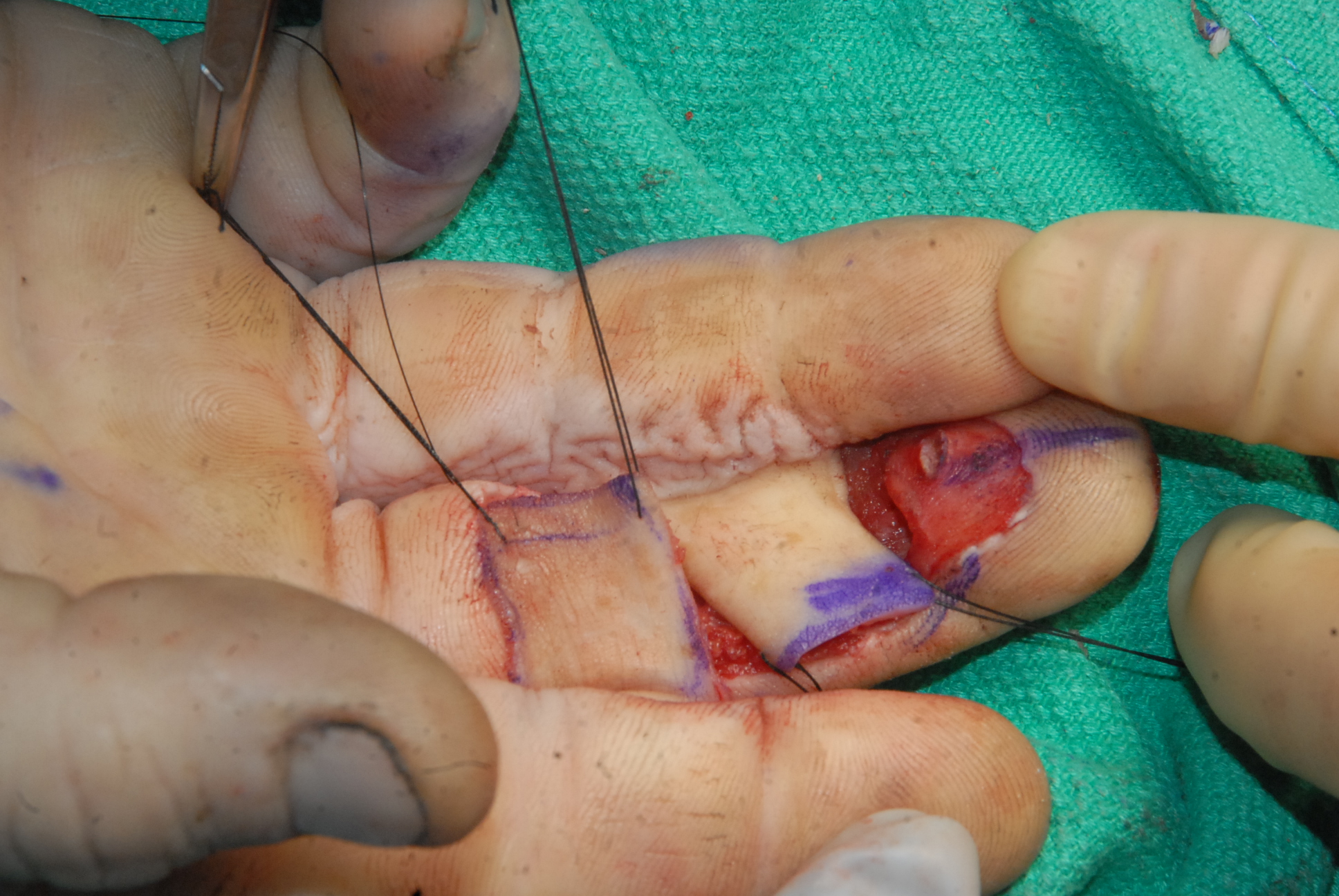 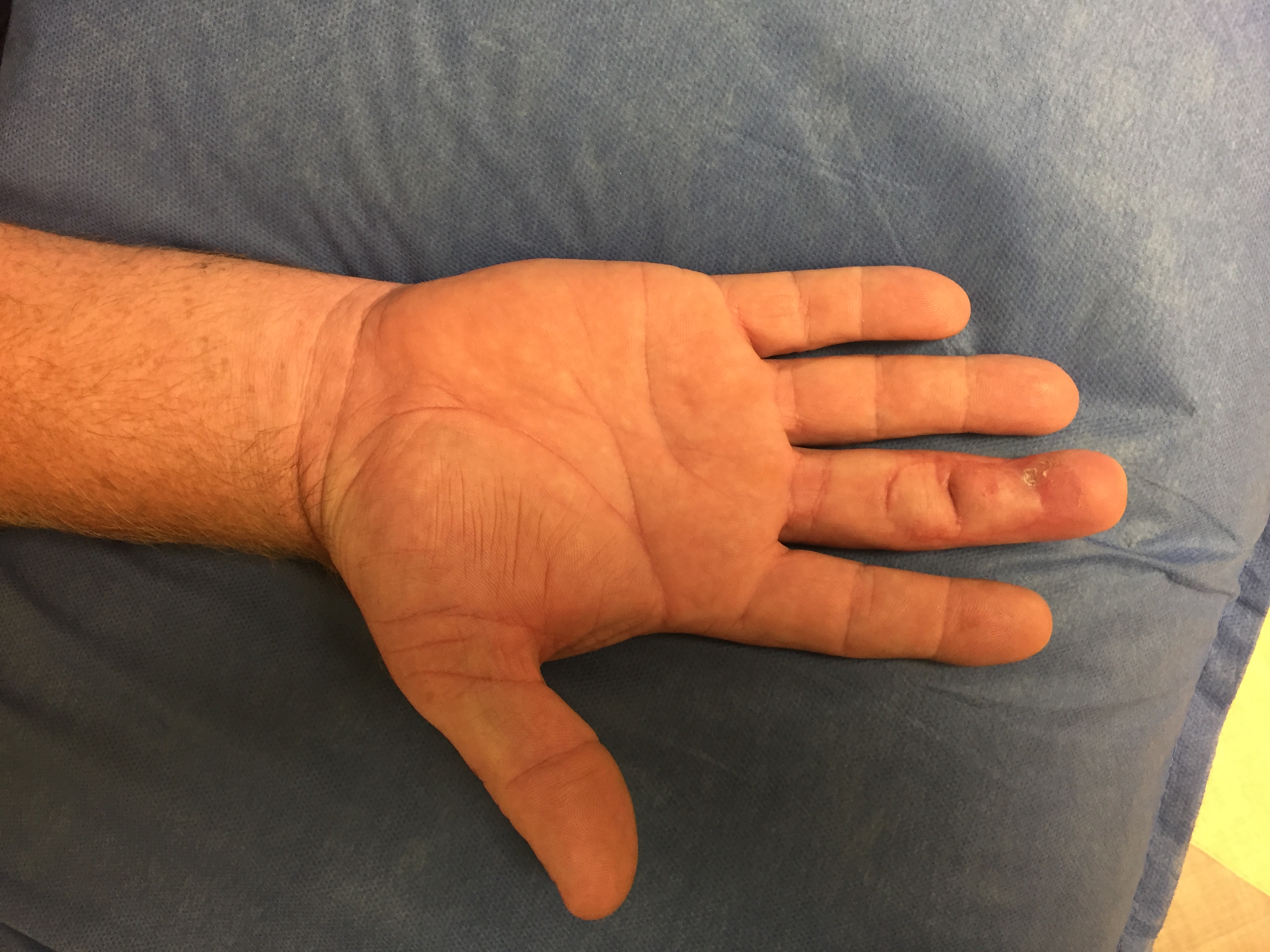 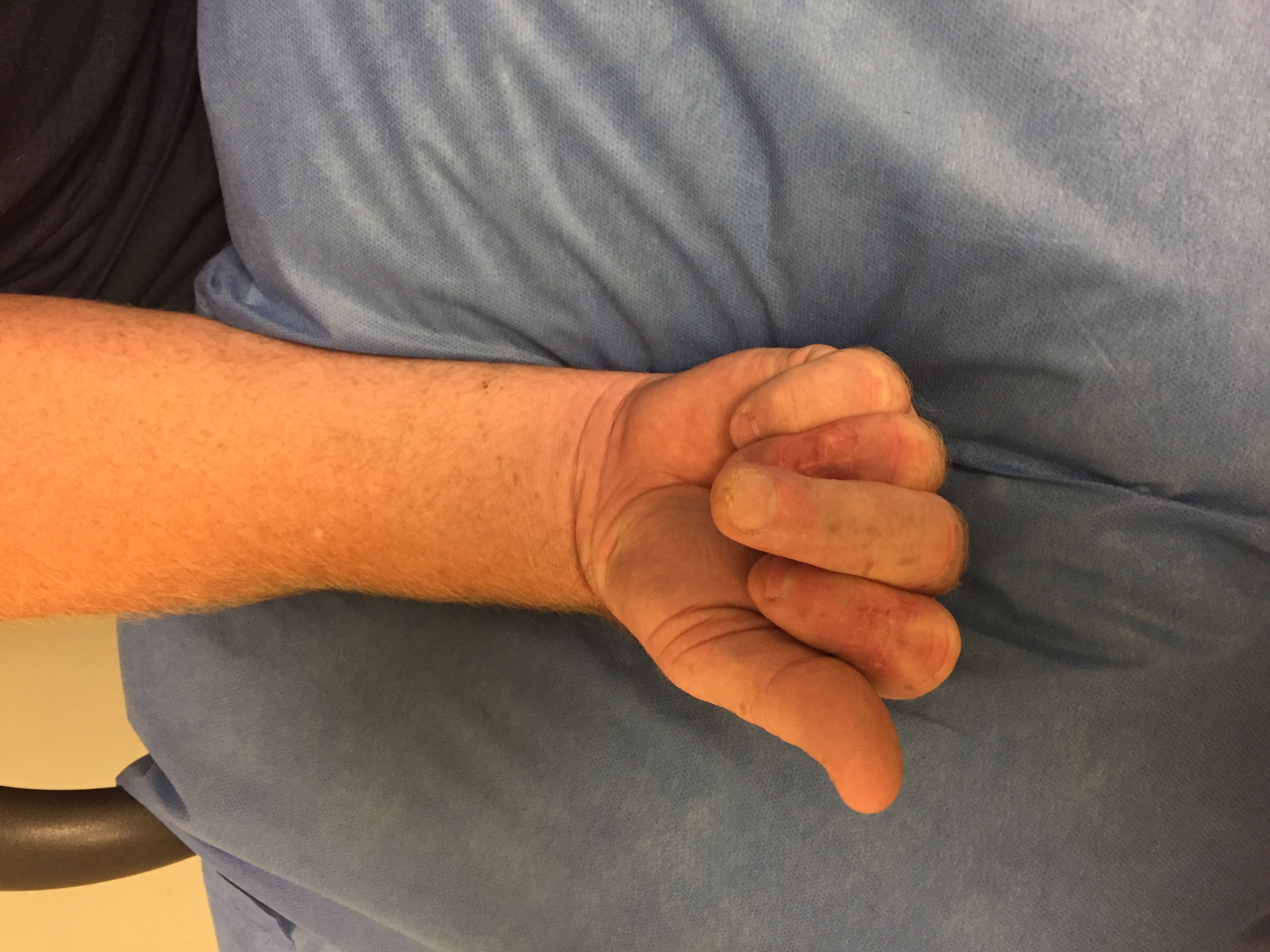 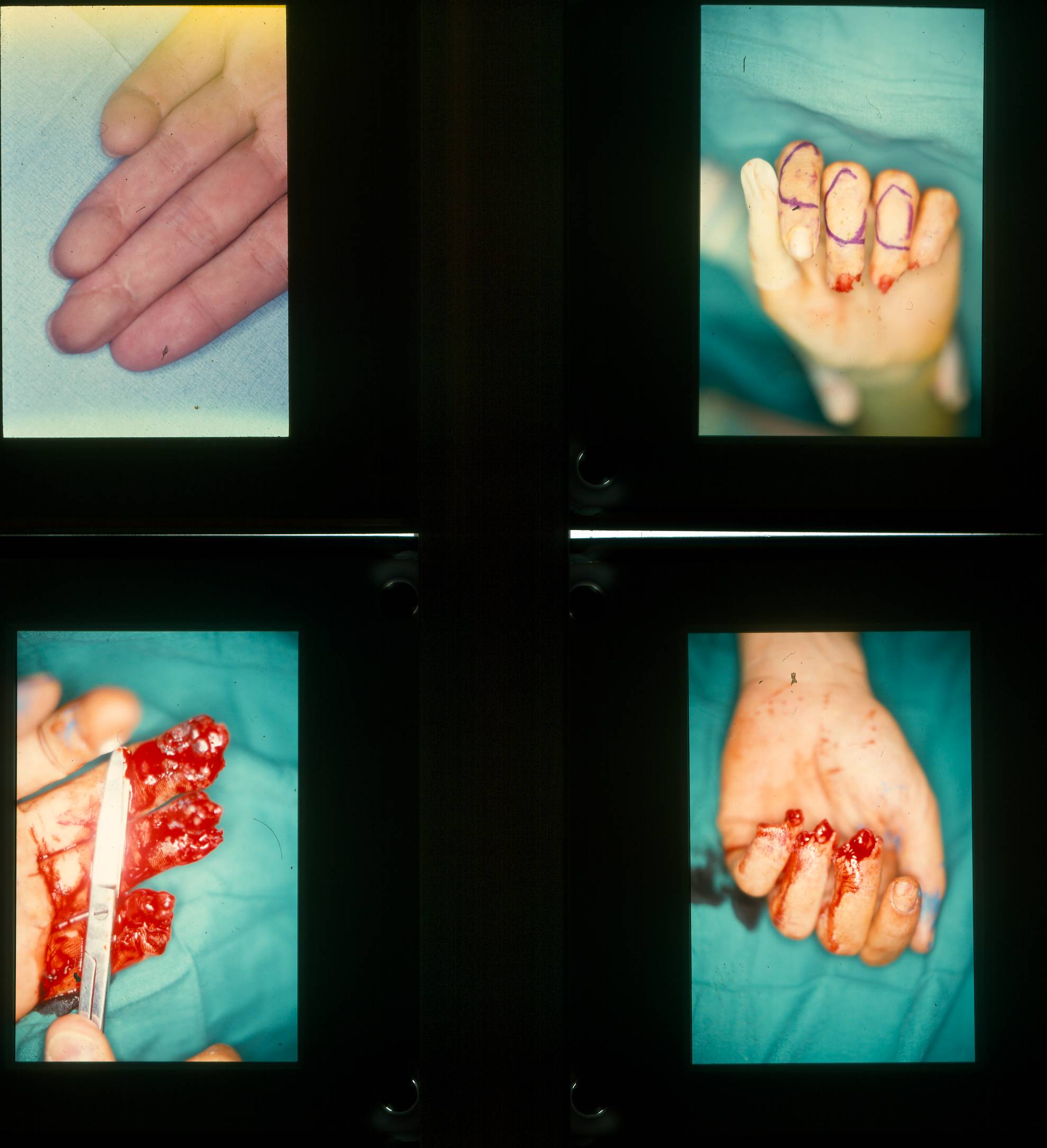 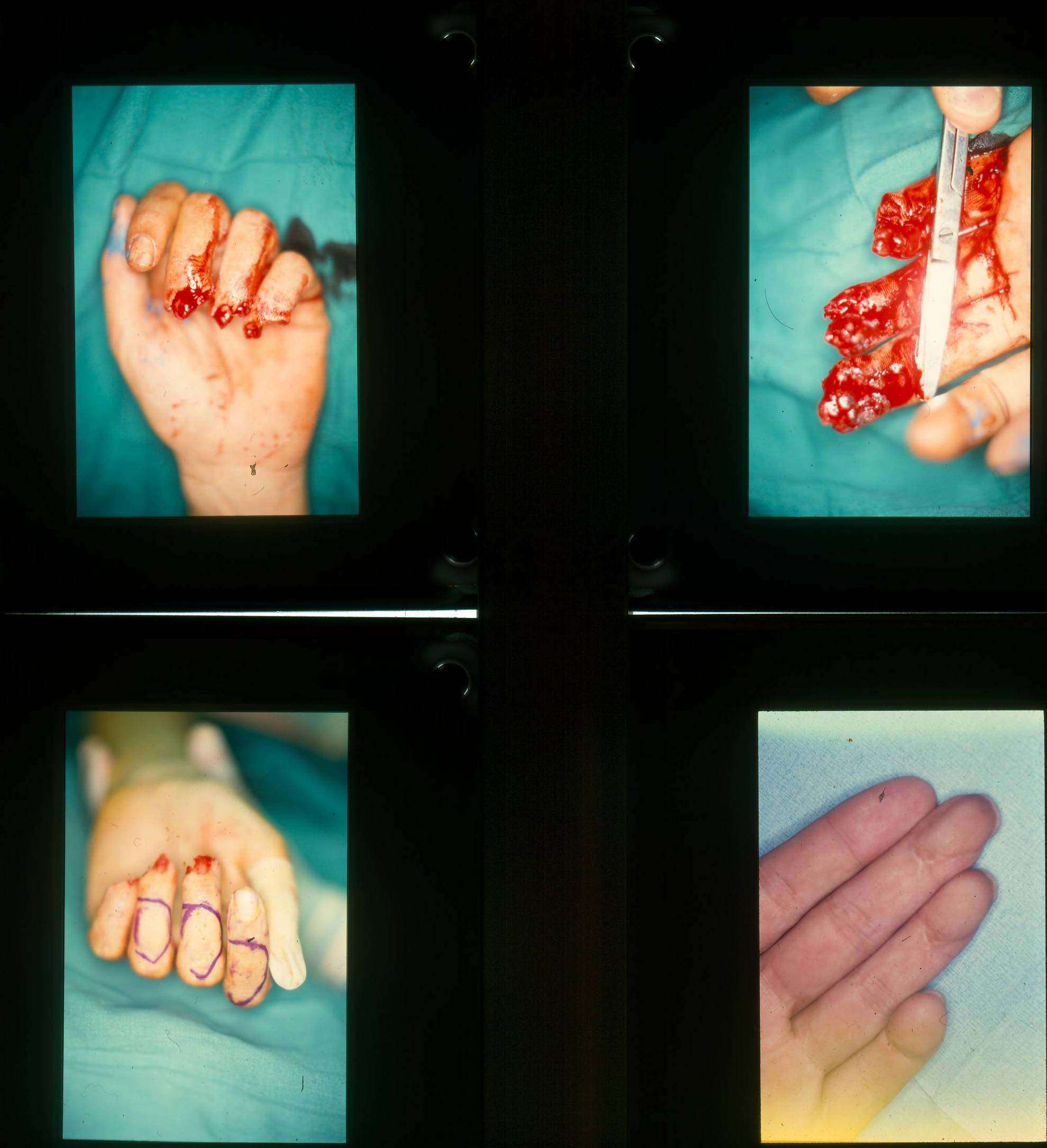 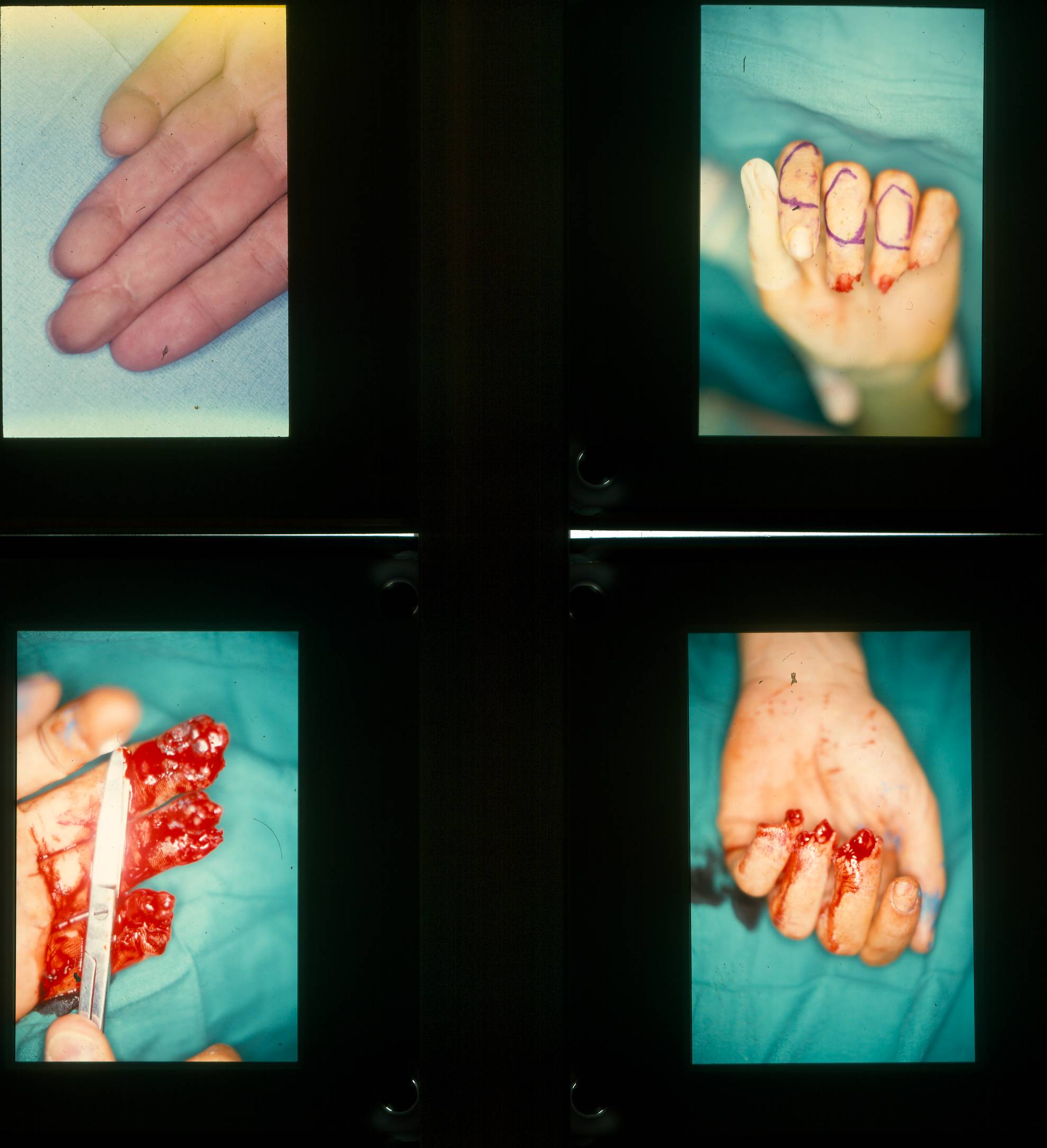 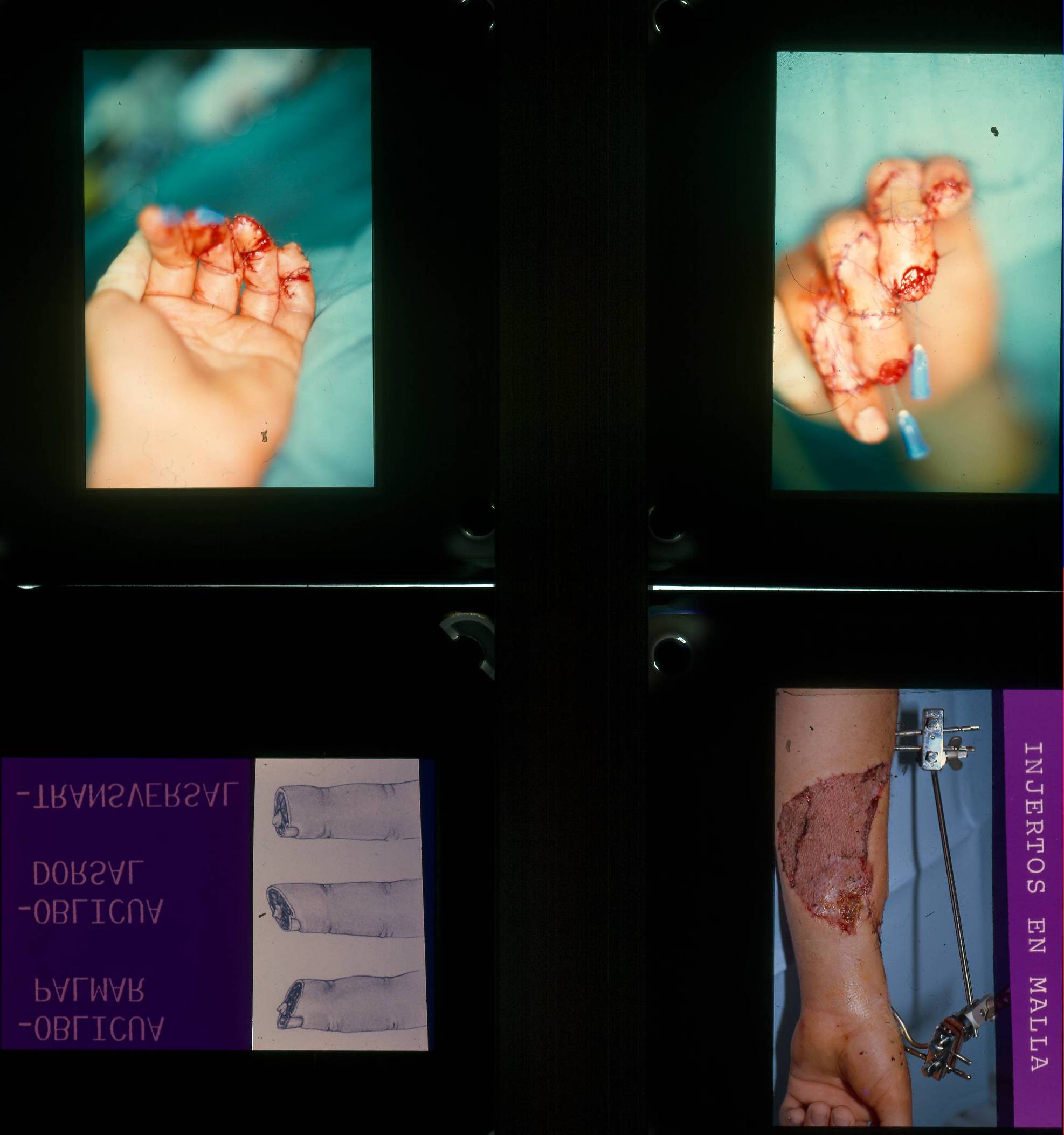 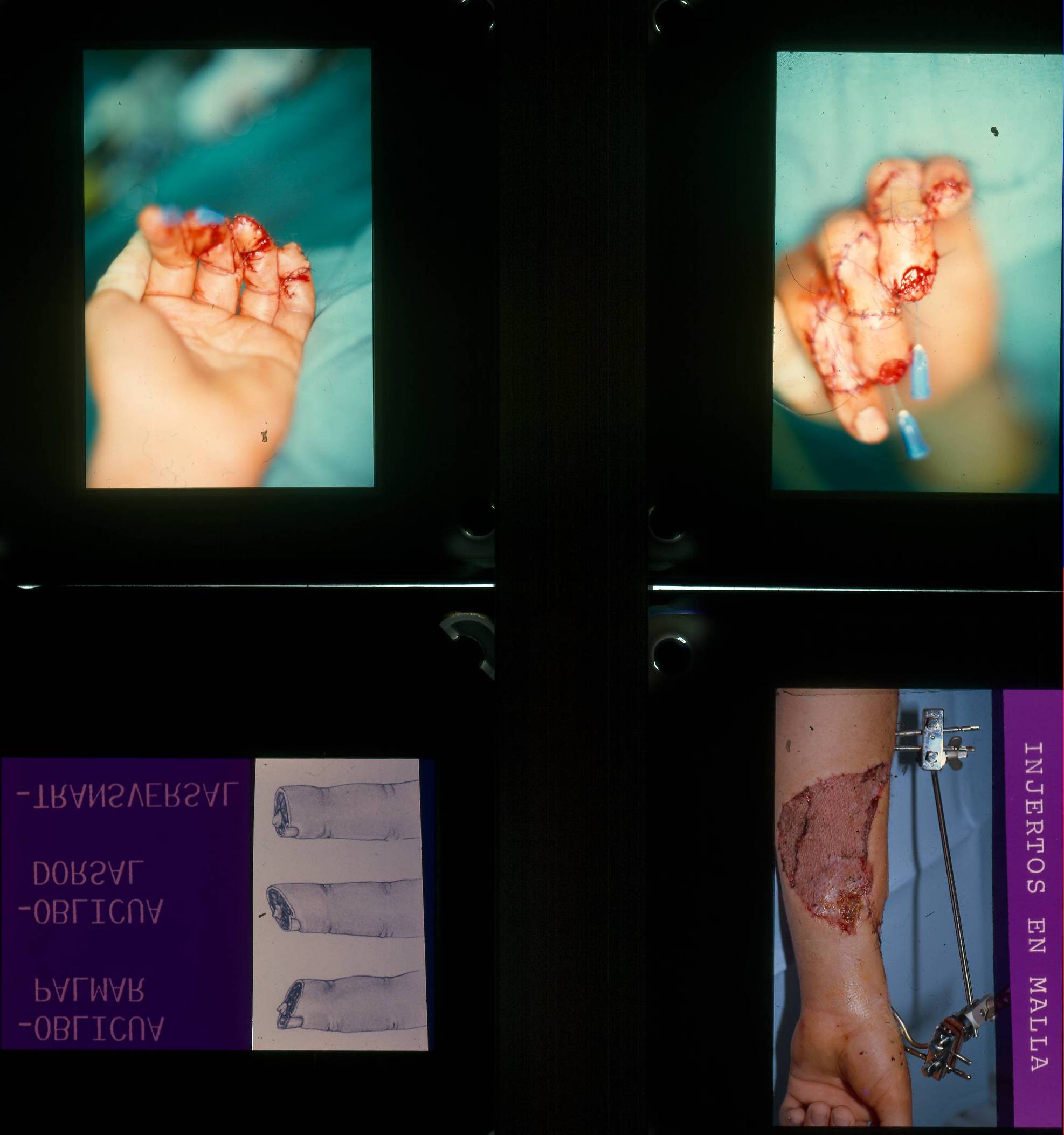 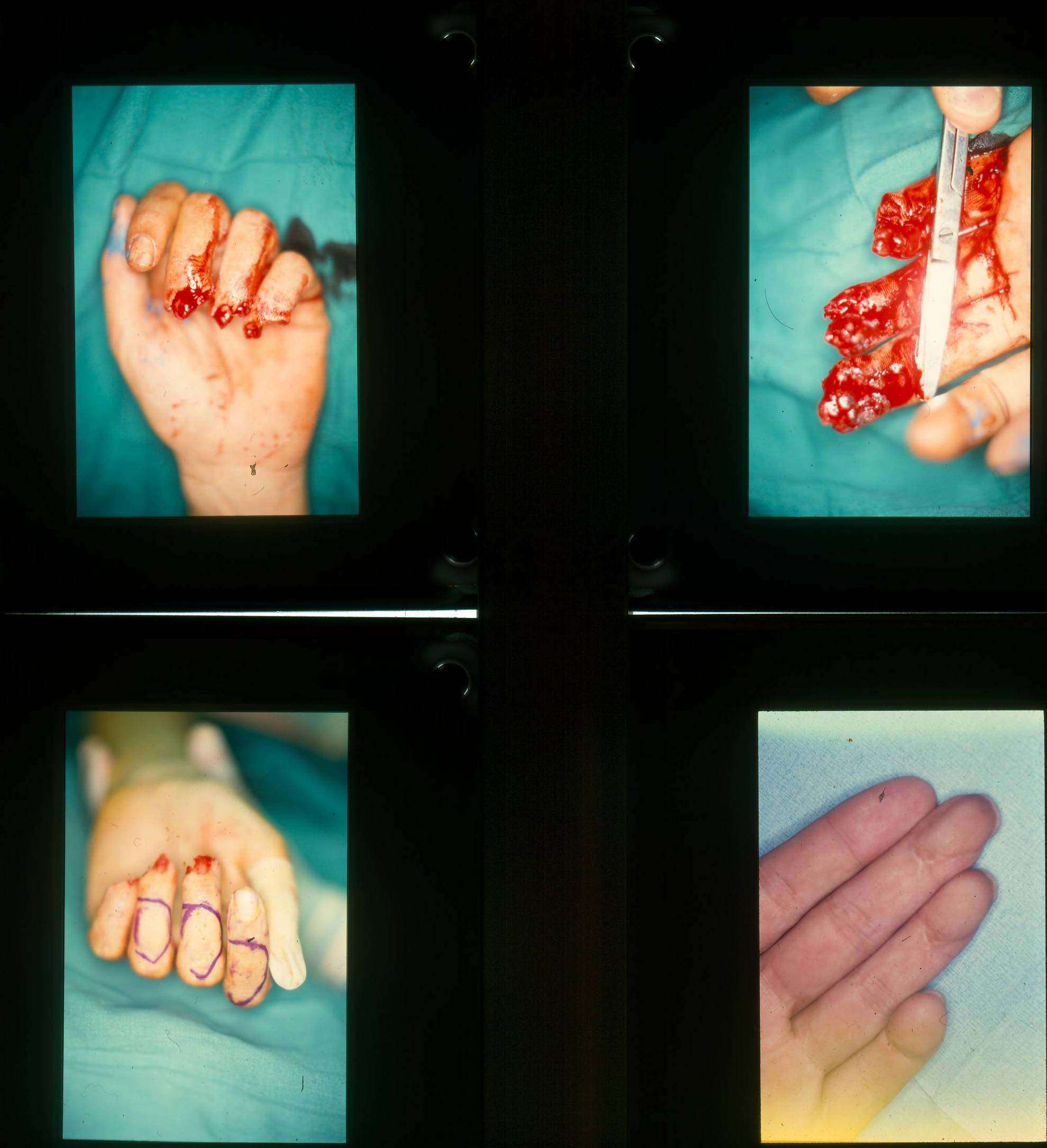 Reverse cross-finger flap
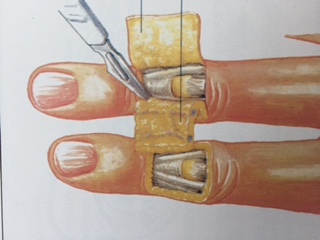 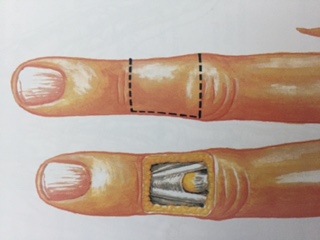 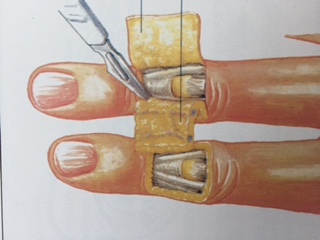 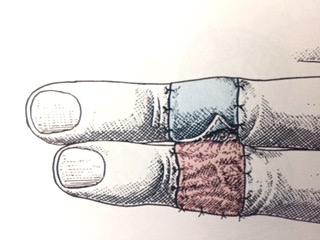 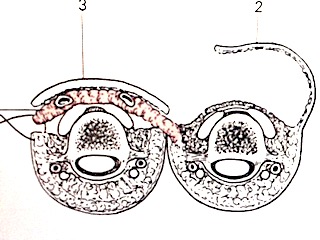 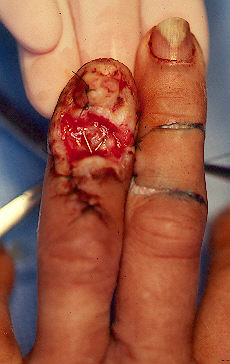 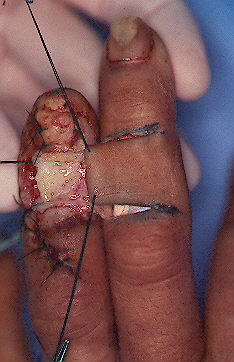 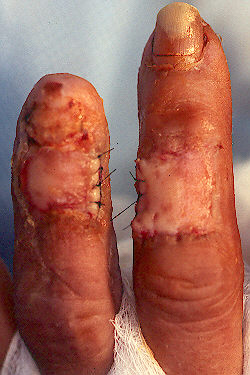